Жизнь и творчество великих писателей:  Джани Родари, Джозефа Редьярда  Киплинга, 
Братьев Гримм. под
Подготовила педагог-библиотекарь Якубович Г.Г
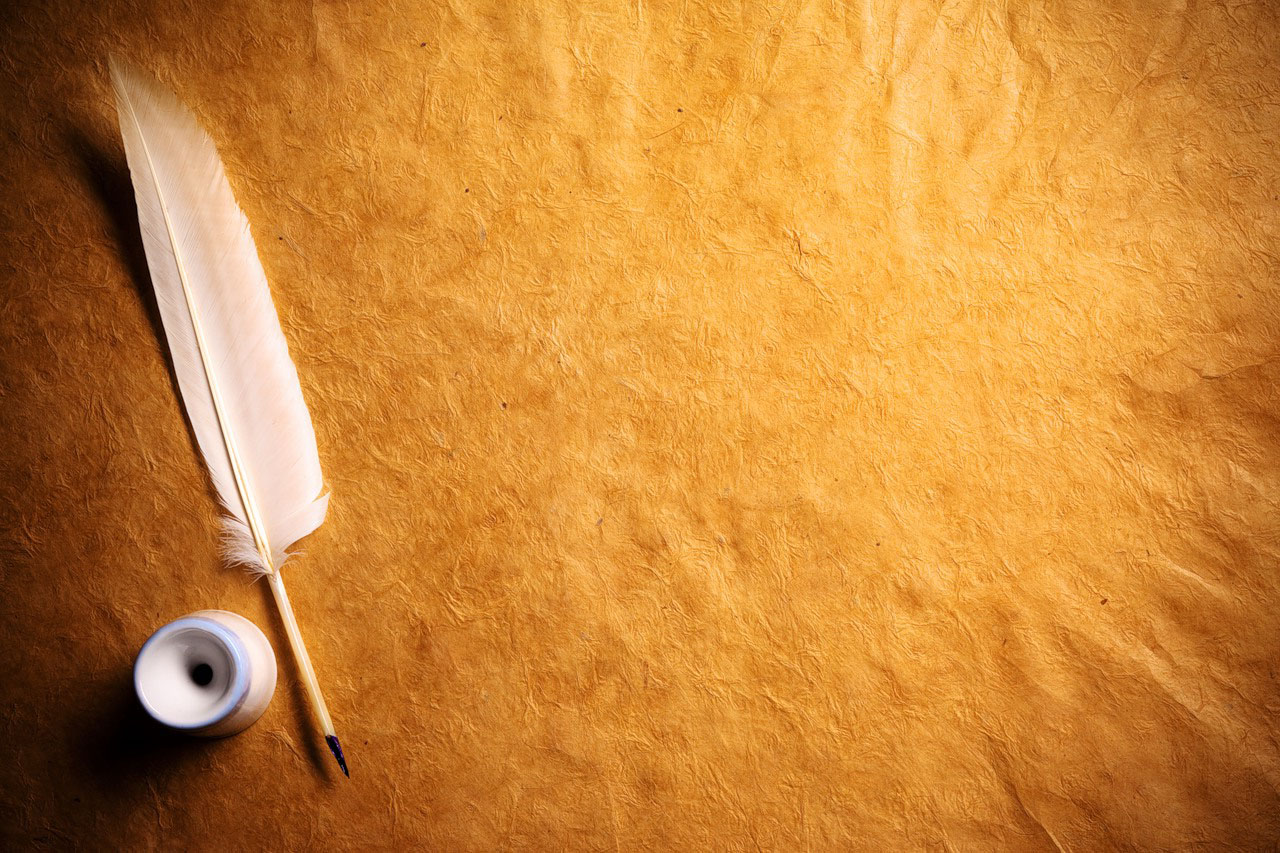 Джозеф Киплинг, Джани Родари,Якоб и Вильгельм Гримм,
Биографии
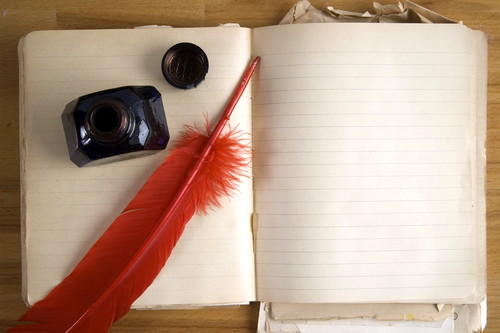 30   декабря 2016года
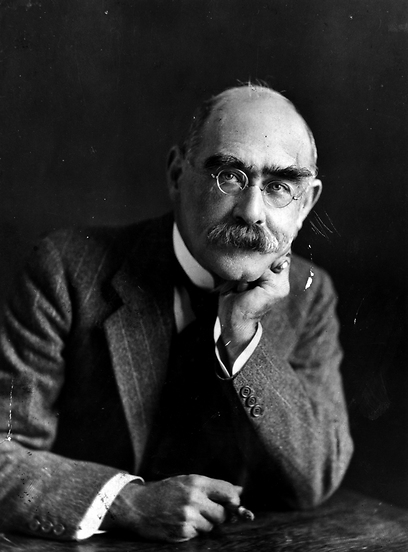 исполнилось бы  150  лет  английскому писателю Джозефу Редьярд  Киплингу
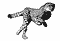 (1865-1936году)
Джозеф Редьярд Киплинг
Джозеф Редьярд Киплинг — английский  писатель, родился 30 декабря 1865 года в Индии в городе Бомбее. Имя Редьярд он получил в честь английского озера Редьярд, где познакомились его родители. Отец его был  профессором в школе искусств.
Дом, где родился Киплинг
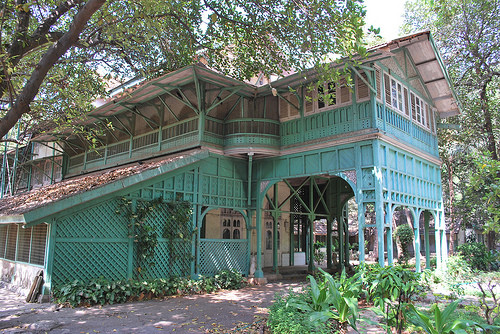 На этом снимке Радди пять лет
Джозеф Редьярд Киплинг
Няня-индианка научила маленького Редьярда говорить на хинди, познакомила с индийскими сказками о животных.  В 5лет вместе со своей сестрой его отправляют на учёбу в Англию в пансион, затем в Девонское  училище. Именно в те времена проявилась его большая страсть к литературе.
Колледж, где прошли школьные годы будущего писателя
Джозеф Редьярд Киплинг
После учебы  возвращается  в Индию, устраивается  в одну из газет и начинает  писать свои первые рассказы. Потом Джозеф  Редьярд  Киплинг жил в Лондоне, в  США. Много путешествовал  по Азии, США, Англии, Индии.
Американский особняк семьи Киплингов
Джозеф Редьярд Киплинг
По возвращению из одного путешествия по Индии он написал «Книги Джунглей», в которые входят рассказы о Маугли - человеческом детеныше. В 1907 году Киплинг стал первым англичанином, получившим Нобелевскую премию по литературе «за наблюдательность».
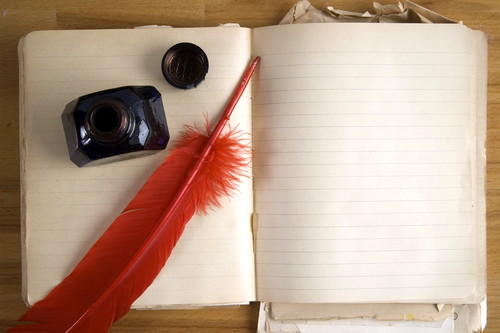 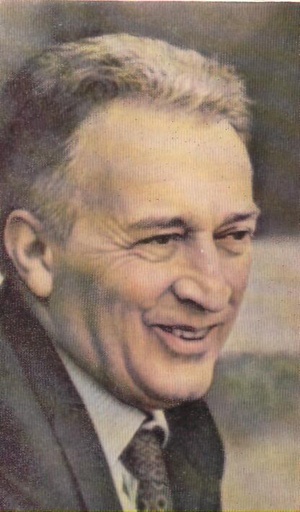 23 октября 2016года.
исполнилось бы  95  лет итальянскому   
писателю 
Джанни
Родари
1920-1980
Джанни Родари
Джанни родился в небольшом городке Оменья, который находится в Северной Италии 23 октября 1920 г. Отец его был пекарем, но рано умер. Его мать осталась с тремя детьми на руках, работала горничной. Денег, которые выплачивали женщине, еле-еле хватало на то, чтобы купить продукты.
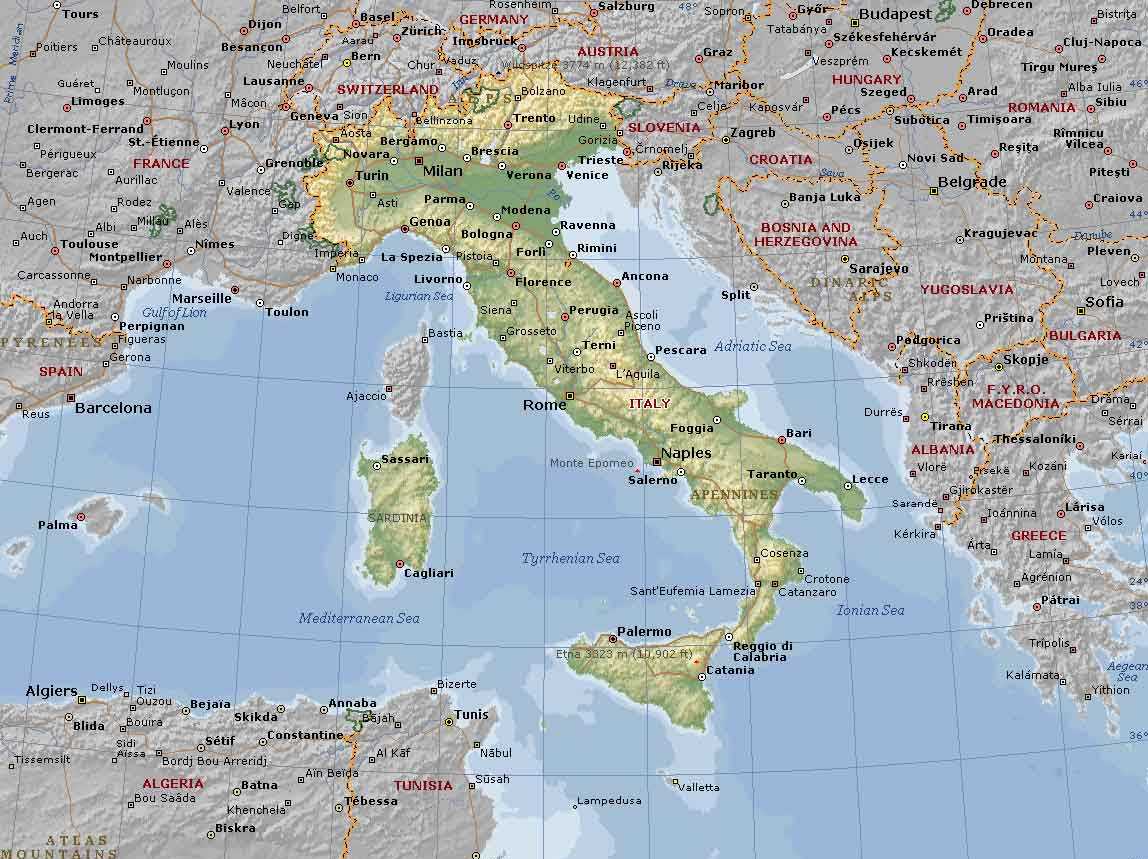 Джанни Родари
Нищета Джанни не позволила поступить в обычную школу, поэтому он учился в духовной семинарии. Уже в то время мальчику нравились литература, живопись и музыка. В семинарии ему было скучно, однако там была великолепная, огромнейшая библиотека, в которой он и познакомился с великими творениями выдающихся писателей.
Джанни Родари
В 17 лет Джанни закончил семинарию и стал работать в школе учителем.   Однако быть учителем ему пришлось недолго. Началась война, но Родари не удалось пойти на фронт по состоянию здоровья, он стал работать журналистом в газете. Вскоре он стал главой детского журнала «Пионер». Вел детскую страничку , где писал   свои    сказки и   стихи.
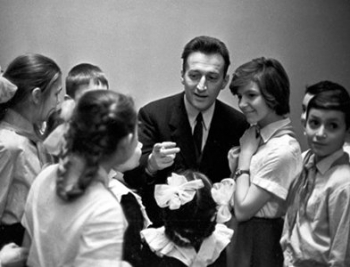 Джанни Родари
Когда Родари  было 31 год,  он выпустил  в свет «Приключения Чиполлино» и сборник стихов. А в 32 года он впервые посетил Советский союз.  Джанни Родари как писатель стал известен   всем  благодаря Самуилу Маршаку, который перевел «Приключения Чиполлино» на русский язык. В 1970 году писатель получил престижнейшую награду в области детской литературы – премию Г.Х. Андерсена.
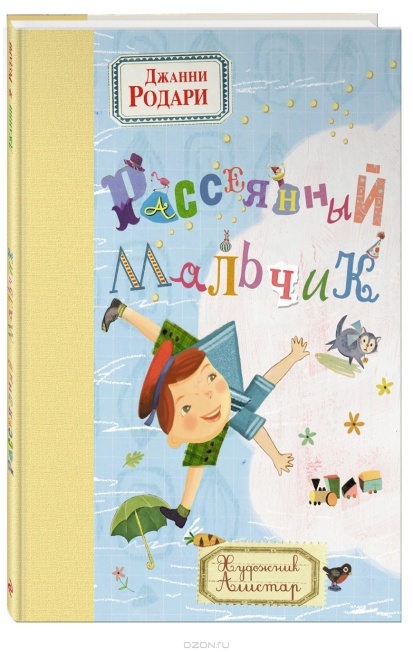 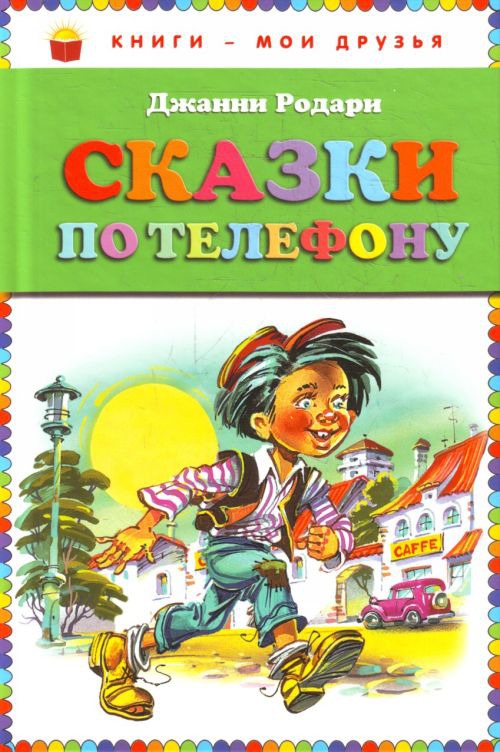 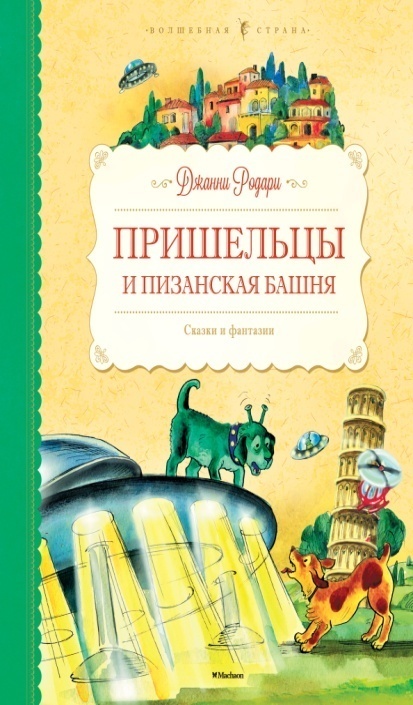 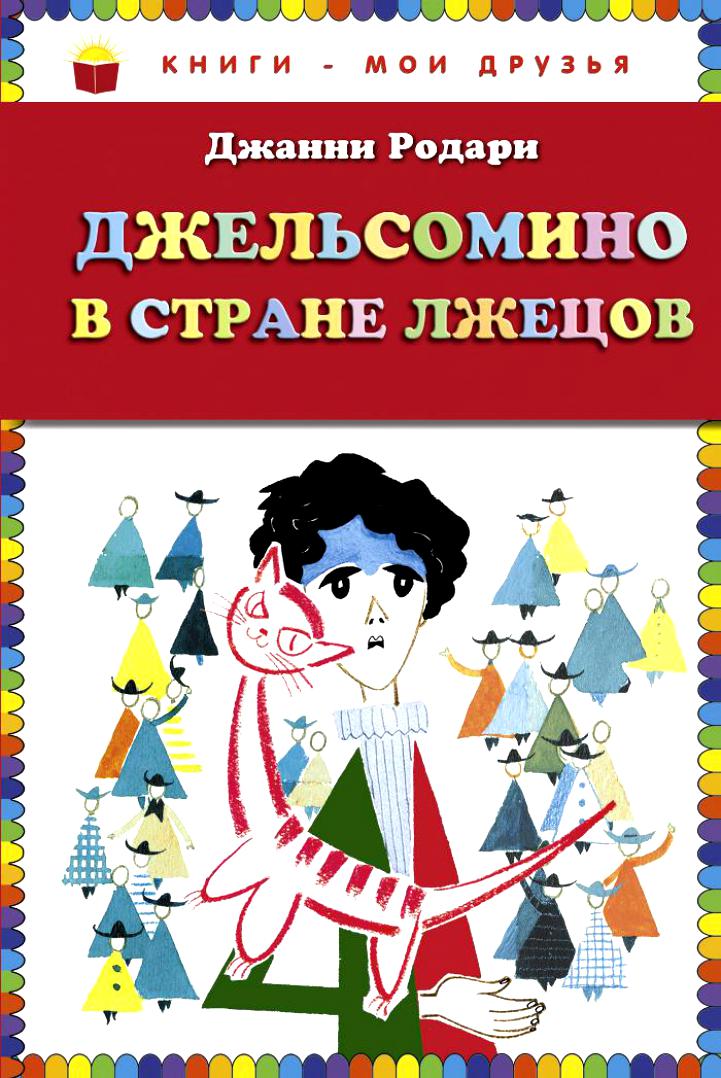 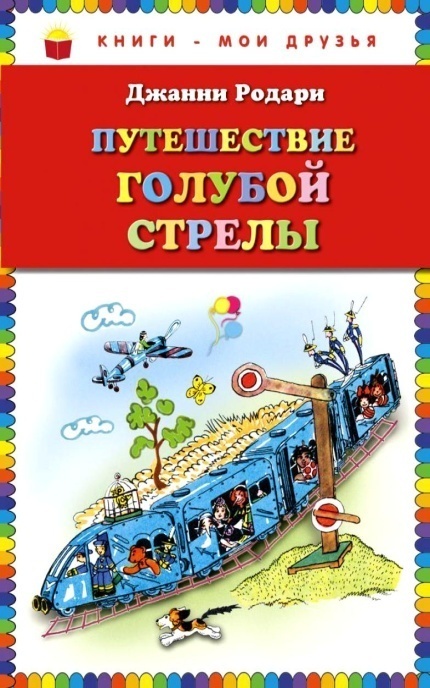 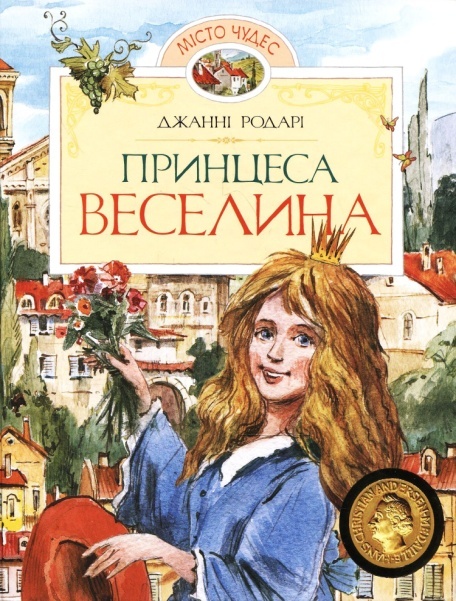 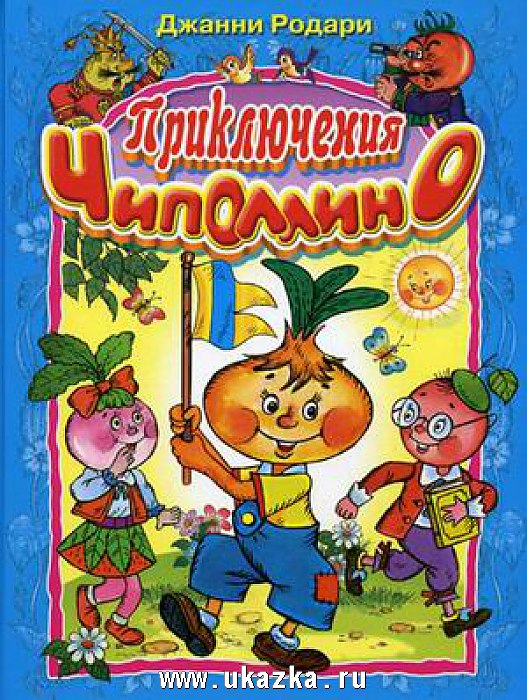 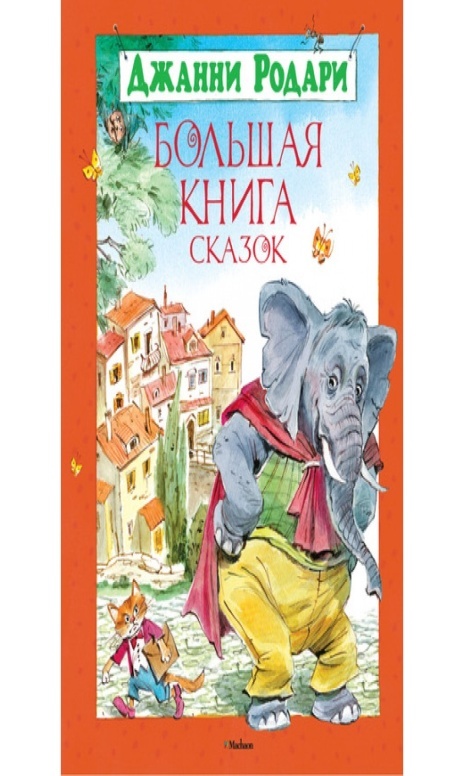 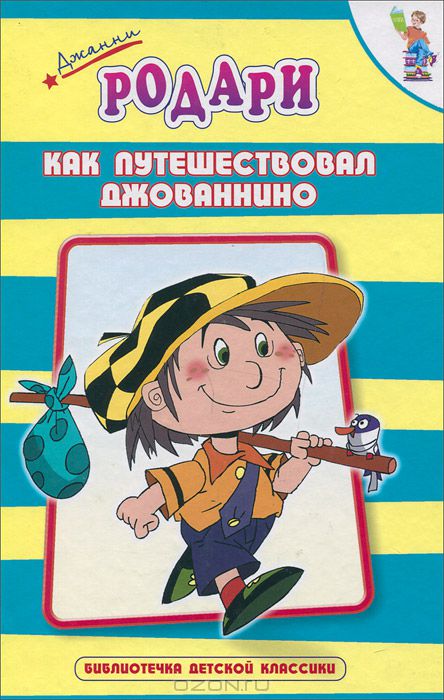 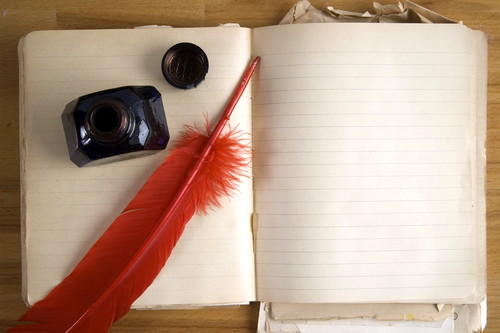 24 февраля 2016 года.
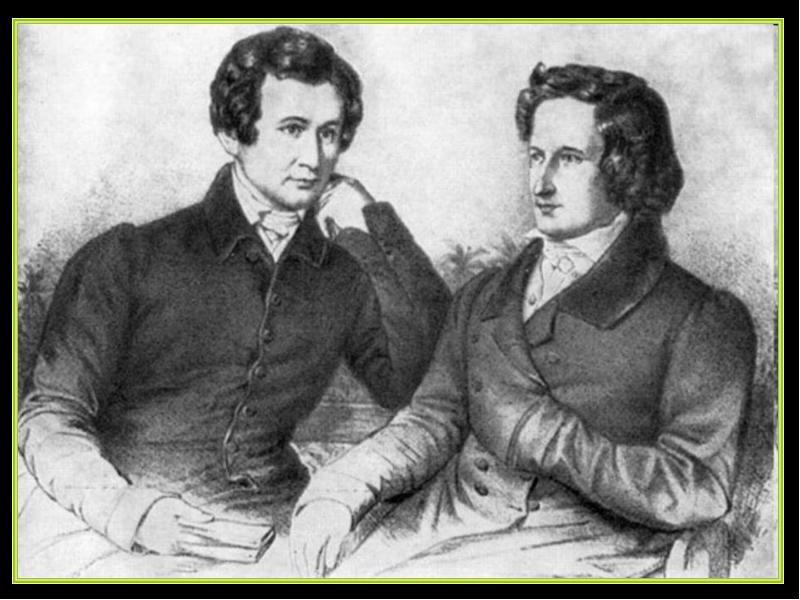 исполнилось бы 230   лет  немецкому
писателю 
Вильгельму Гримму
Якоб Гримм (1785-1863)
Вильгельм Гримм (1786-1859)
Братья Гримм
Братья Гримм родились в семье чиновника в городе Ганау. Отец их был вначале адвокатом в Ганау, а затем юристом.   Старший, Якоб, родился 4 января 1785 года, Вильгельм - 24 февраля 1786 года. С самого Раннего возраста братья были связаны тесными узами дружбы, которая была прочной всю жизнь.
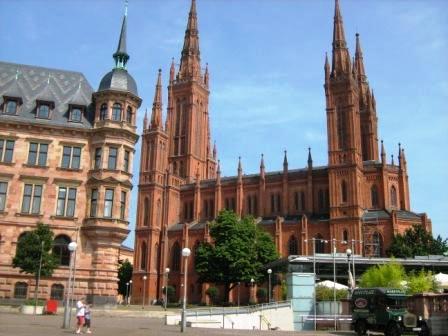 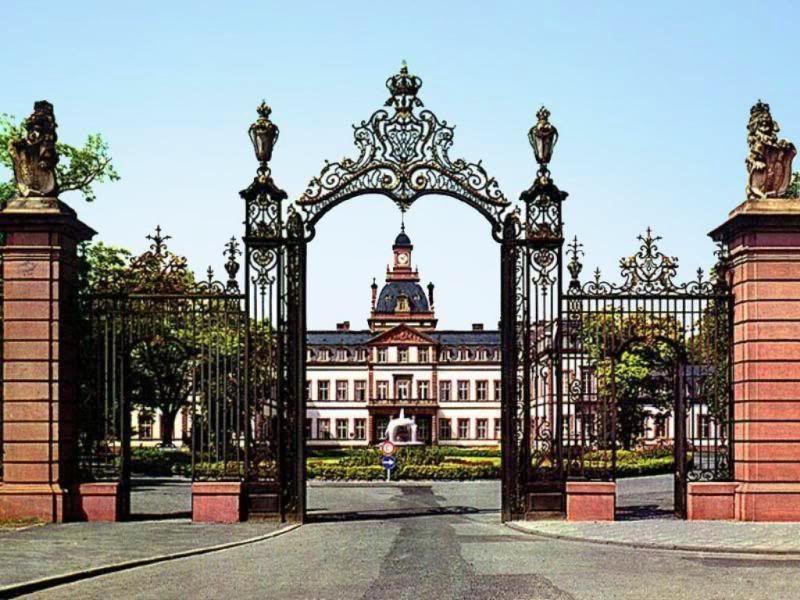 Братья Гримм
Отец братьев умер когда мальчикам было 10 и 11 лет.  Благодаря помощи тети со стороны матери братья Гримм смогли закончить учебу, к которой у них уже очень рано проявились прекрасные способности. Закончив Кассельский лицей, братья поступили в Марбургский университет, желая изучать юридические науки по примеру отца. Однако позже братья Гримм стали посвящать все больше свободного времени изучению отечественной немецкой и иностранной литературы и в итоге занимались этим всю свою жизнь.
Братья Гримм
Сначала Якоб Гримм состоял на службе. Однако служба была ему в тягость и в 1816 году он покидает ее,  и занимает место библиотекаря в Касселе, где брат его Вильгельм с 1814 года был секретарем библиотеки. Оба брата постоянно занимались своими научными исследованиями. Этот период в их жизни был очень плодотворным.
Братья Гримм
С 1830 -1835год   Якоб и  Вильгельм  работали библиотекарями  в г. Геттингене  в  местном университете. В 1840 году вступил на престол Фридрих-Вильгельм Прусский, он тотчас же вызвал братьев в Берлин. Они были избраны в члены Берлинской Академии Наук и получили право на чтение лекций в Берлинском университете. С тех пор братья Гримм жили в Берлине постоянно до самой смерти.
Здание университета и библиотеки в Геттингене
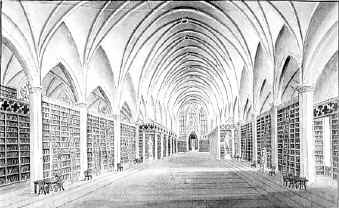 Большой зал библиотеки университета
Братья Гримм
Вильгельм Гримм умер 16 декабря 1859 года, а через четыре года, 20 сентября 1863 года, скончался и Якоб. За свою жизнь братья опубликовали множество сочинений, а их сборник "Детские и семейные сказки" напечатанный в 1812 году, благодаря которым миллионы детей во всем мире узнали их сказки.
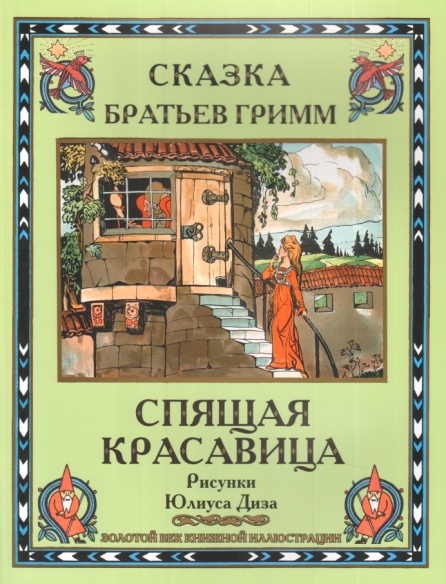 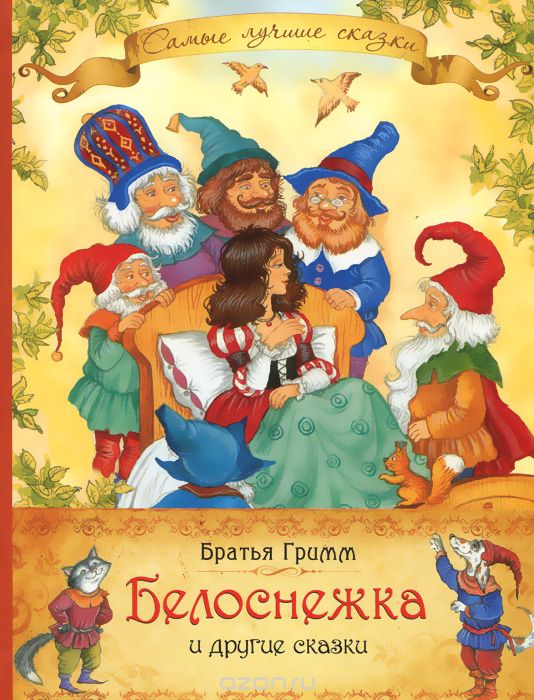 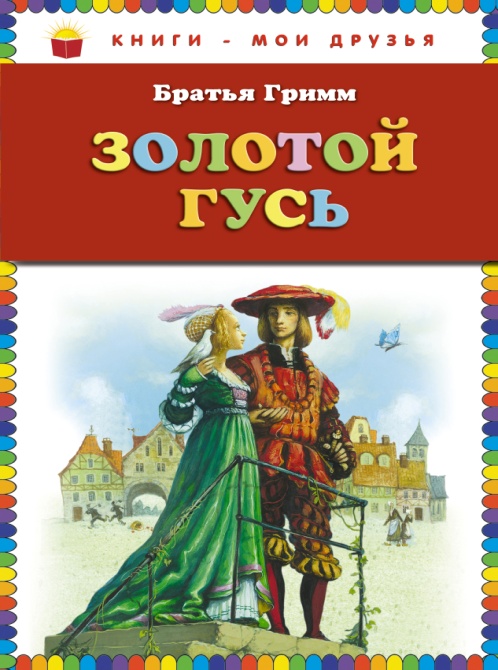 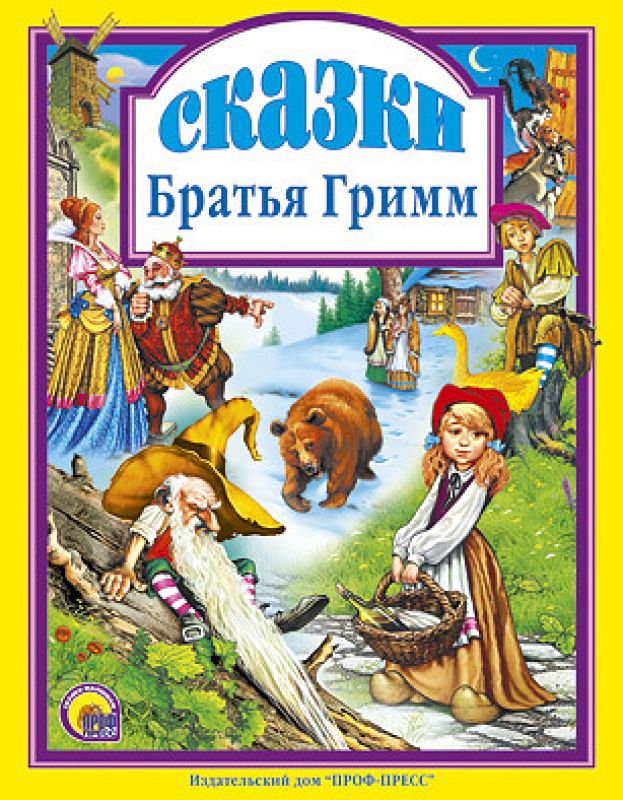 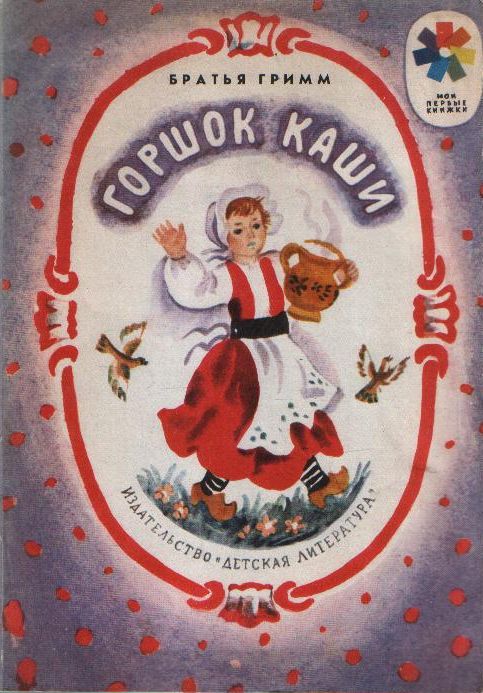 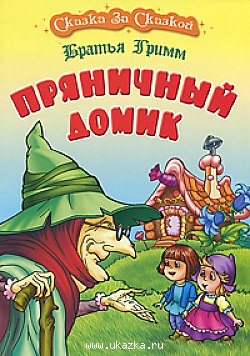 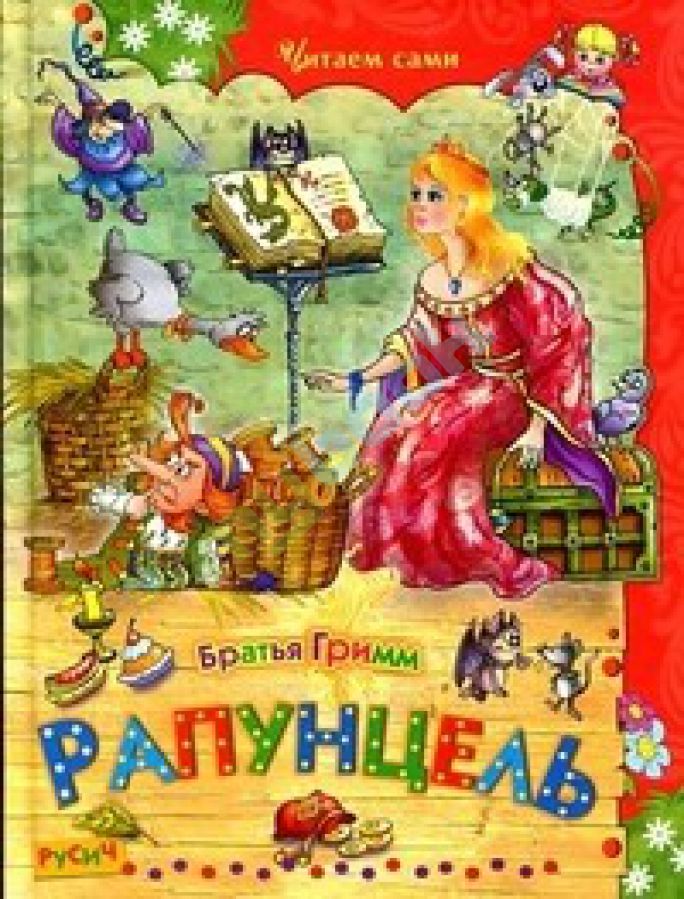 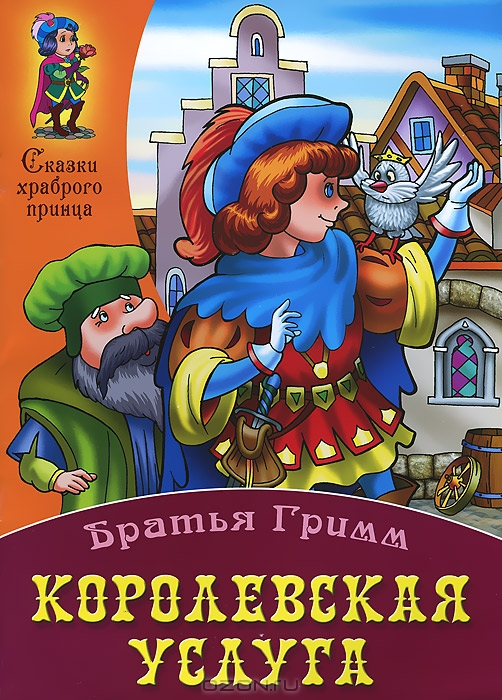 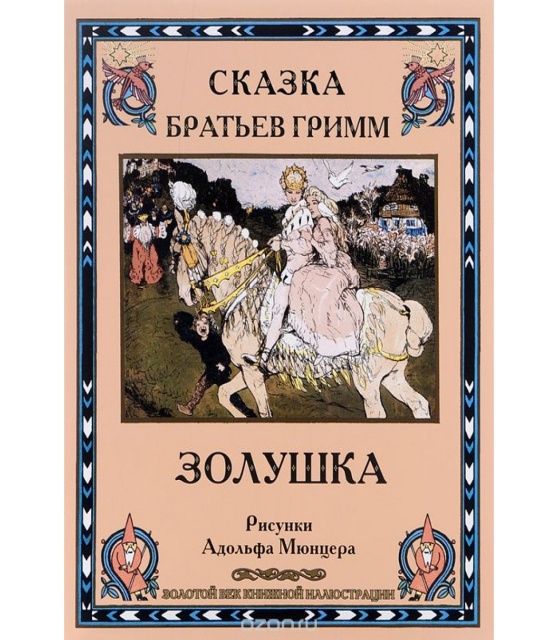 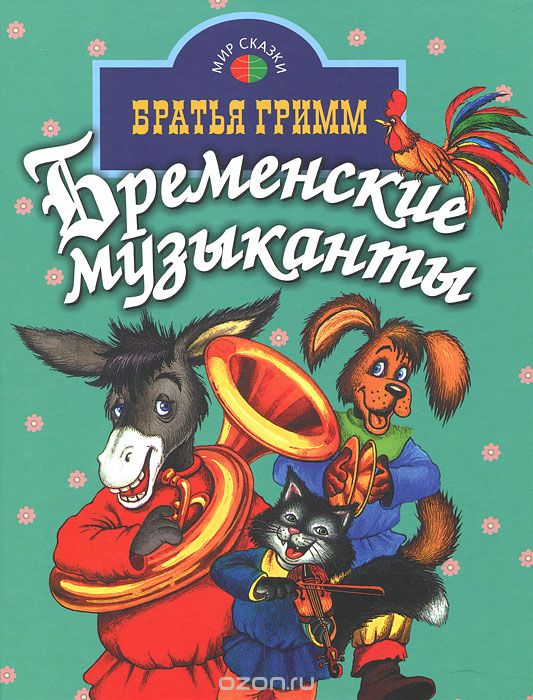 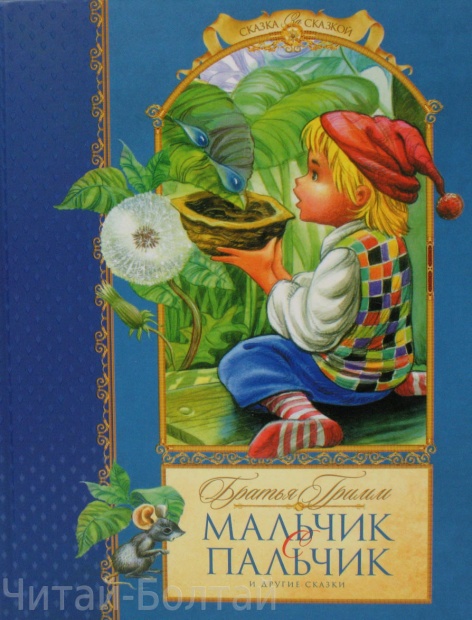